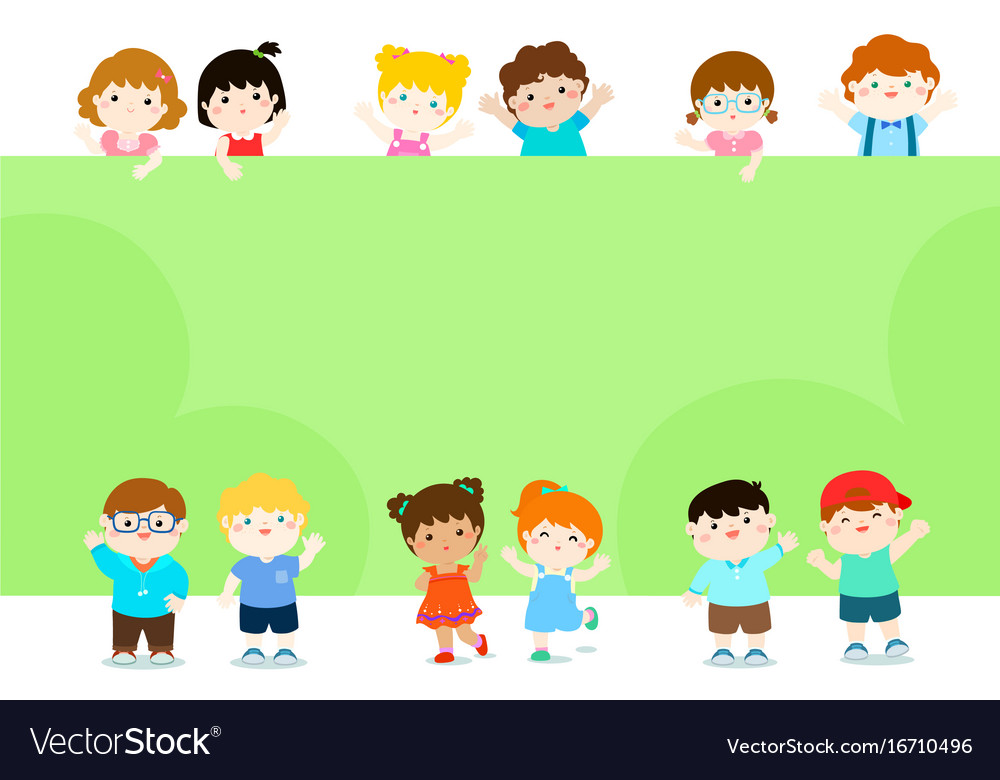 Bài 31
PHÉP TRỪ SỐ CÓ HAI CHỮ SỐ 
CHO SỐ CÓ MỘT CHỮ SỐ
(Tiết 2)
LUYỆN TẬP (tr.54)
Bài 1: Tìm số thích hợp (theo mẫu).
a) 35 – 2 = ?
33
?
- 1
- 1
35 – 2 =
35
34
33
?
?
b) 18 – 3 = ?
- 1
- 1
- 1
18
15
18 – 3 =
?
?
17
15
16
?
?
c) 16 – 4 = ?
- 1
- 1
- 1
- 1
16
15
?
14
12
?
?
?
13
?
16 – 4 =
12
Bài 2: Đ, S ?
b)
a)
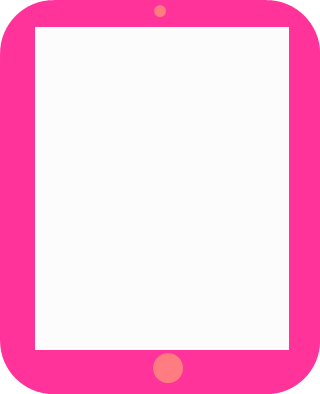 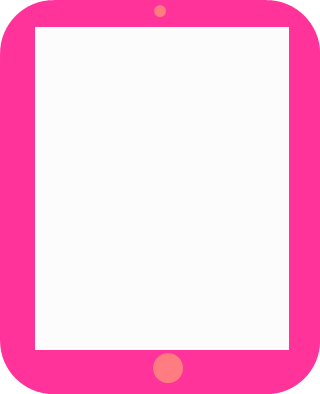 49
88
-
-
3
5
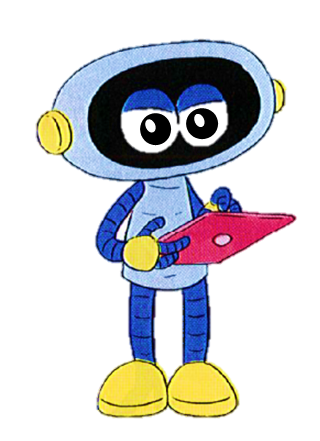 46
73
Đ
?
S
?
d)
c)
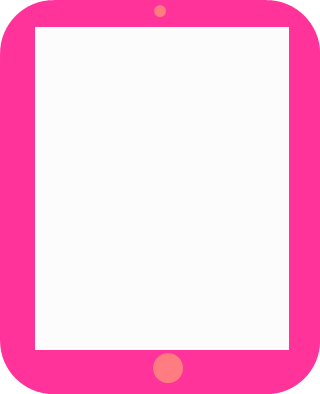 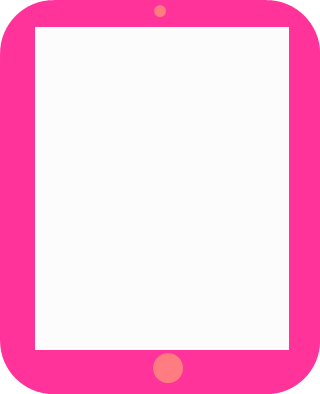 35
56
-
-
4
2
15
52
S
?
Đ
?
Bài 3: Hai phép tính nào có cùng kết quả?
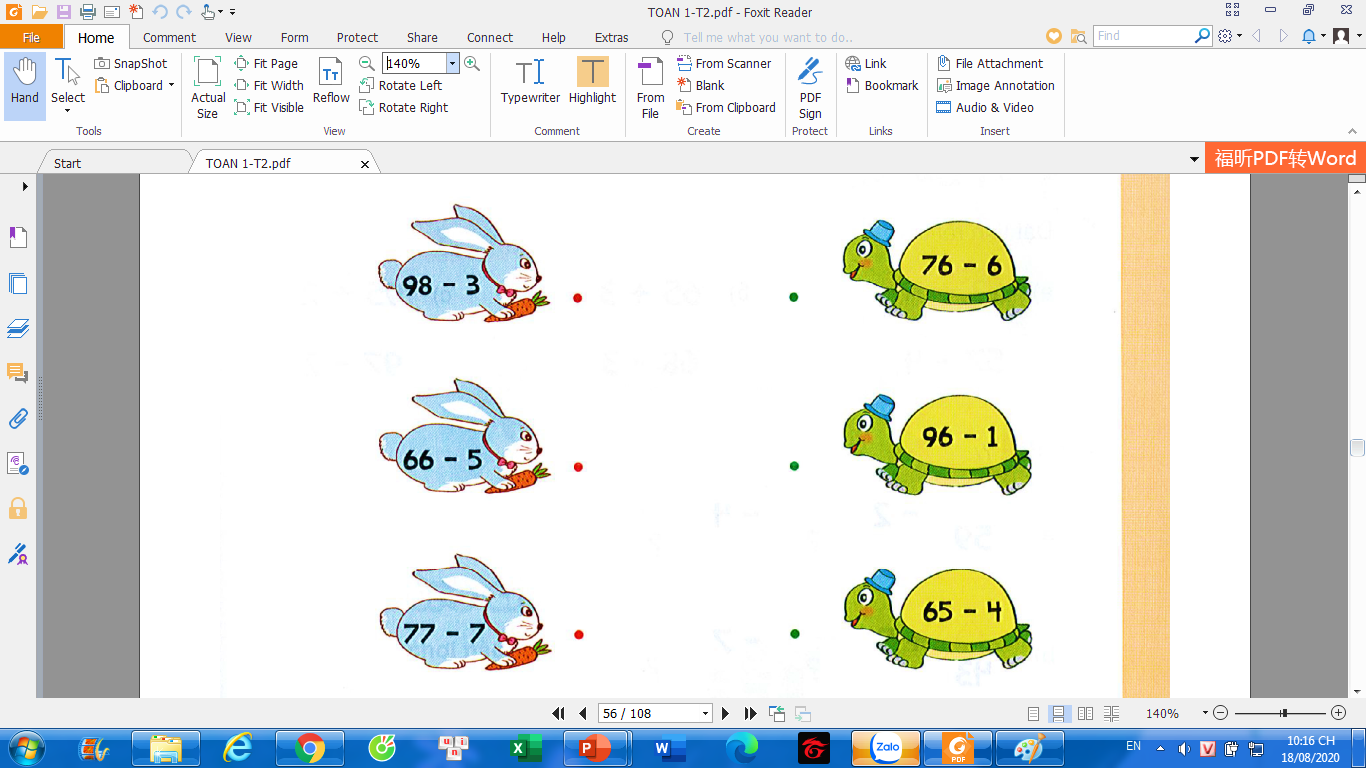 70
95
95
61
61
70
Bài 4: Có 18 bạn rùa và thỏ chơi trốn tìm, trong đó có 8 bạn rùa. Hỏi có bao nhiêu bạn thỏ?
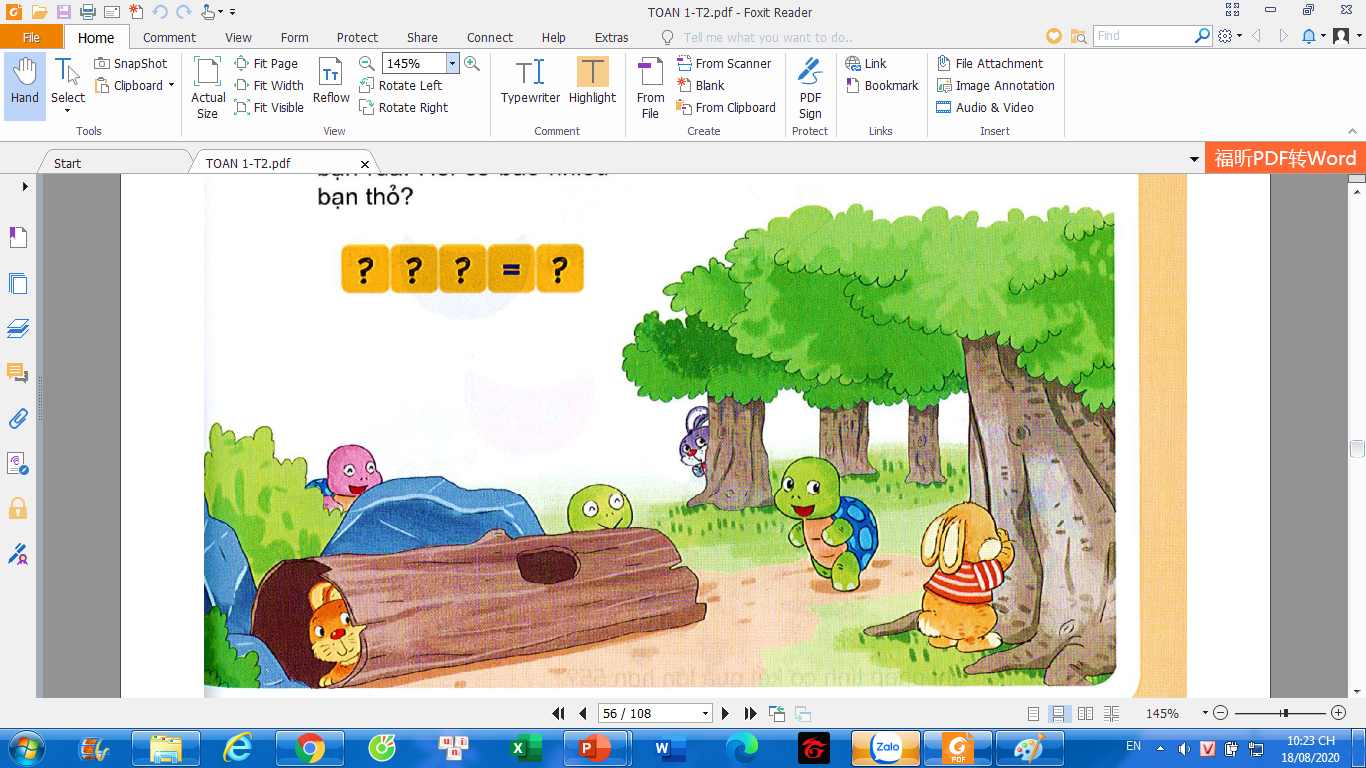 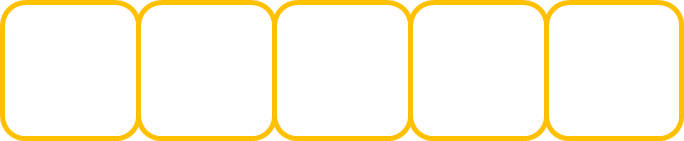 -
18
10
?
8
?
=
?
?
KÍNH CHÚC THẦY CÔ 
SỨC KHỎE - HẠNH PHÚC